CAREER CHOICES
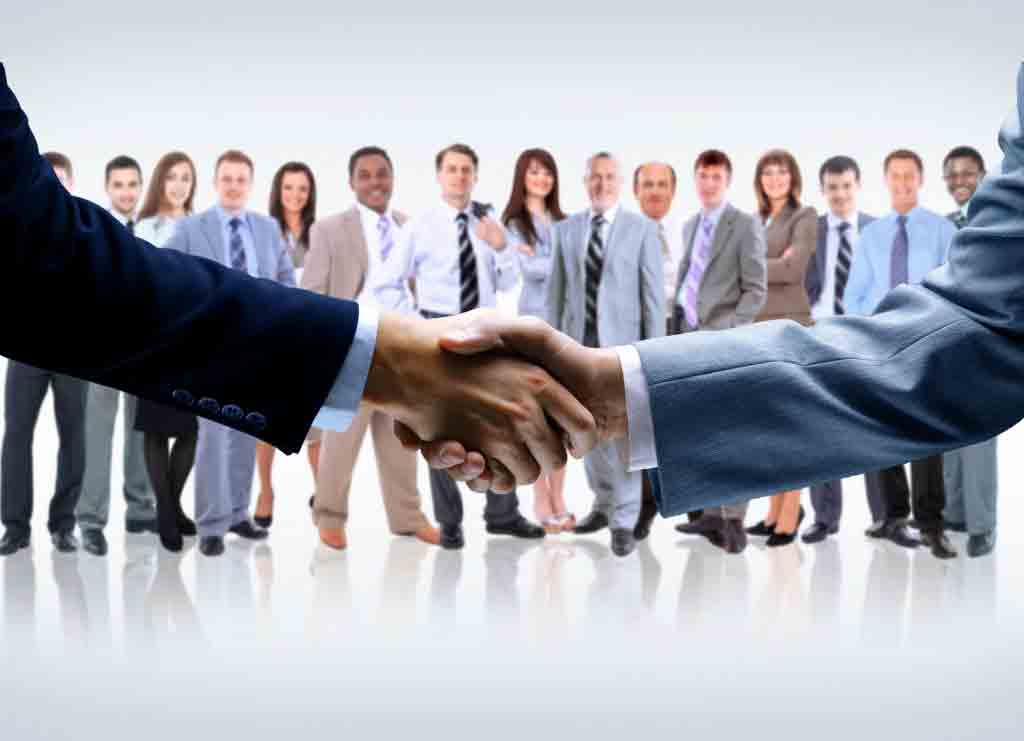 By: Jesus Hernandez
Period: 1
12/10/16
Career #1
Human resource manager: Oversee an organization’s recruitment, interview, selection, and hiring processes.
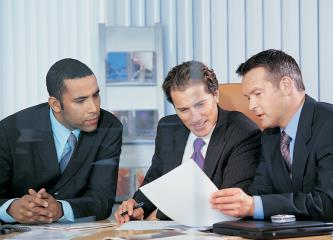 #1.Is there a union connected to this career? What has it been able to accomplish?  Has it had any problems in recent memory?
Human resources managers develop policies related to hiring, compensation and benefits based upon their research and management's determination of business needs. ... When workers unionize, management must work through the union to determine policies, and, in some cases, to resolve grievances.
Problems: Collective bargaining, payroll, labor and union organization
#2.What is the outlook for this career over the next several years? #3What types of goods or services would this career produce and at what cost to you?
Projected to grow 9 percent from 2014 to 2024, faster than the average for all occupations. 
Jobs in 2014: 122,500
Jobs in 2024: 133,300
Services: Plan and coordinate an organization’s workforce to best use employees’ talents
Link an organization’s management with its employees
Plan and oversee employee benefit programs
Serve as a consultant with other managers advising them on human resource issues
Oversee an organization’s recruitment, interview, selection, and hiring processes
Handle staffing issues, such as mediating disputes and directing disciplinary procedures
#4.Is there a chance that this career could be outsourced or moved to a different location that may leave you laid off or having to relocate?
Human resources managers work in offices. Some managers, especially those working for organizations that have offices nationwide, must travel to visit other branches as well as to attend professional meetings or to recruit employees.
If you know this is what you want to become, then you should know that there can be a chance that you may have to travel
There are many jobs for this career which means you will not be laid off or have to relocate unless you really want to stay with them.
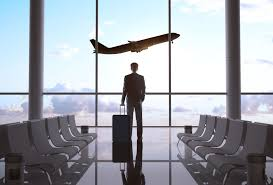 #5.Is there a chance that technology could someday take this career and render you no longer needed?
I believe that this career will not be taken over by technology because they will not be able to do what human resource manager does
Technology will not be able to plan and organize a workforce
It requires a lot of thinking which means technology is not that advanced yet to make these types of decisions.
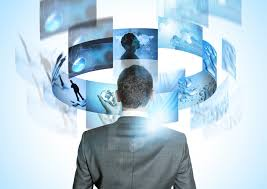 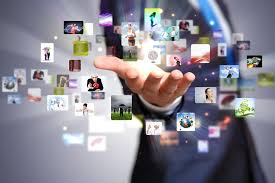 #6.Is there a lot of competition in this career? #7.What is the average wage for someone in this career?  Is there a chance of advancement?
strong competition can be expected for most positions.
Job opportunities should be good in the management of companies and enterprises industry as organizations continue to use outside firms to assist with some of their human resources functions. 
Easier to get jobs with master’s degree or solid background of work experiences in human resources. 
The median annual wage for human resources managers was $104,440 in May 2015.
#8.What training/education is required for this career?
Most people are looking to hire someone with a master’s or bachelor’s degree.
Although a bachelor’s degree is sufficient for most positions, some jobs require a master’s degree. Candidates should have strong interpersonal skills.
There are bachelor’s degree programs in human resources. Alternatively, candidates may complete a bachelor’s degree in another field, such as 
finance
business management
education, or information technology
#9Gain/losses made by the unions or associations
An HR manager's role in contract negotiations requires the ability to prepare employee benefits proposals, trade-offs and concessions that aid fruitful negotiations 
Collective bargaining agreement
Losses are based on the ones I listed which were bargaining, payroll, labor and union organization
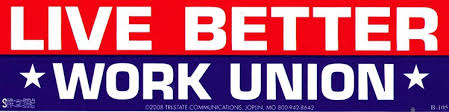 #10How many years of education, training, and skills are required to fulfill the requirements for this profession? Why is this career is expected to expand in numbers, or decline over the next few years?
Education: Human resources managers usually need a bachelor’s degree. There are bachelor’s degree programs in human resources. Alternatively, candidates may complete a bachelor’s degree in another field, such as finance, business management, education, or information technology.
4-5 years
Training: Have work experience in similar occupation
Skills: Interpersonal, leadership, organization, and speaking
#11Analyze this career and analyze why it’s paid the way it is?  Why is the pay scale average where it is?  (high/low)  Does this average pay make it worth it for you to pursue this job when you look at training, education, etc?
$82,983-$107,307 
Average: $94,850
I would say having this job gives you a higher salary than average
This job requires you to make good decisions, have interpersonal skills, leadership, organization, and speaking skills.
The average pay does make it worth it, pursuing this job requires 4-5 years in school to get this job
Career #2
Sales Manager: Set sales goals, analyze data, and develop training programs for organizations sales representatives.
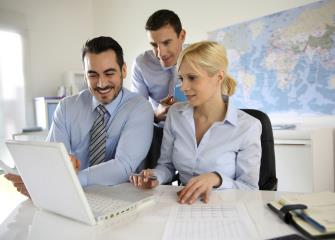 #1.Is there a union connected to this career?  How long has it been there and what has it been able to accomplish?  Has it had any problems in recent memory?
There is not a union connected to this career
Many people believe there should be one
#2.What is the outlook for this career over the next several years? #3.What types of goods or services would this career produce and at what cost to you?
Employment of sales managers is projected to grow 5 percent from 2014 to 2024
Employment 2014: 376,300
Employment 2024: 395,300
Service: Sales managers direct organizations' sales teams. They set sales goals, analyze data, and develop training programs for organizations’ sales representatives
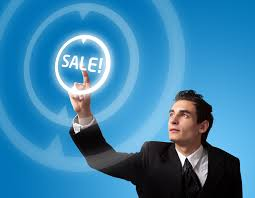 #4 is there a chance that this career could be outsourced or moved to a different location that may leave you laid off or having to relocate.#5.Is there a chance that technology could someday take this career and render you no longer needed?
No, technology will not take over this career because it requires human skills that a computer does not have.
There is a lot of traveling involved with this career but there is enough jobs that you can find another one instead of keeping it and having to relocate
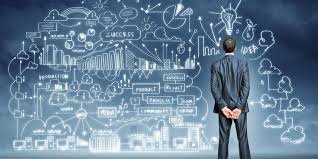 #6.Is there a lot of competition in this career? #7.What is the average wage for someone in this career?  Is there a chance of advancement?
Strong competition is expected because other managers and highly experienced professionals often seek these jobs
The median annual wage for sales managers was $113,860 in May 2015.
There is a chance of advancement which helps you be that earn more and be at that top percent of workers who are paid more than average
#8.What training/education is required for this career?
Most sales managers have a bachelor’s degree, although some have a master’s degree. 
Have 1 or more years of work experience in sales
Educational requirements are less strict for job candidates who have significant work experience such as the following:
Courses in business law
management
Economics
Accounting
Finance
Mathematics
 marketing
 statistics
#9.Gain/losses made by the unions or associations
There is not a union involved with this career
#10How many years of education, training, and skills are required to fulfill the requirements for this profession? Why is this career is expected to expand in numbers, or decline over the next few years?
4-5 years for master’s or bachelor’s degree
1-5 years in experience of sales
Skills needed: Analytical, communication, customer-service, and leadership
Being a sales manager may either expand or decline depending on where your work.
In small organizations, the number of sales manager positions often is limited, so advancement for sales workers usually comes slowly. In large organizations, promotion may occur more quickly.
#11Analyze this career and analyze why it’s paid the way it is?  Why is the pay scale average where it is?  (high/low)  Does this average pay make it worth it for you to pursue this job when you look at training, education, etc?
The median annual wage for sales managers was $113,860 in May 2015.
Just the average wage is high, the reason why I think the pay is high is because sales managers will help make a business increase or decrease sales
They are a huge part of a business that does a lot for them therefore they are paid for what they deserve
Most sales managers work full time. They often must work additional hours including some evenings and weekends.\
This job is worth pursuing when I look at education, training, etc..
Career #3
Top Executive: Are the highest level of management at an organization and often work closely with other executives and managers
#1.Is there a union connected to this career?  How long has it been there and what has it been able to accomplish?  Has it had any problems in recent memory?
There is not a union connected to this career
Top executives don’t need to be in one since they already get many benefits and don’t have any issues
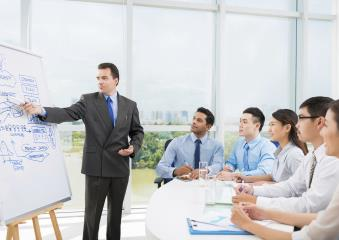 #2.What is the outlook for this career over the next several years? #3.What types of goods or services would this career produce and at what cost to you?
Employment of top executives is projected to grow 6 percent from 2014 to 2024, about as fast as the average for all occupations.
Employment 2014: 2,525,900
Employment 2024: 2,672,500
Top executives devise strategies and policies to ensure that an organization meets its goals. They plan, direct, and coordinate operational activities of companies and organizations.
Private sector: Chief executive officers, chief operating officers, or general and operations managers
Public sector: Mayors, governors, city managers, etc.
#4.Is there a chance that this career could be outsourced or moved to a different location that may leave you laid off or having to relocate?
If you are a top executive anywhere, this is an important job and if the business/company needs you to relocate then it’s a must. 
If you are not willing to relocate with your business then you will probably be laid off until you find another job
Top executives travel a lot and this career may be outsourced if you decide to chose this career.
Being a top executive is an important job which means you’re the boss of many but you also have to do your job, your business might need you to move so they might give you more money if you agree to
#5.Is there a chance that technology could someday take this career and render you no longer needed?
This is not the type of career that will be taken over by technology.
Top Executive are at the top of everyone and technology will not be able to do the same things that he or she does
Technology is not ready to take these types of jobs, it is not that advanced yet
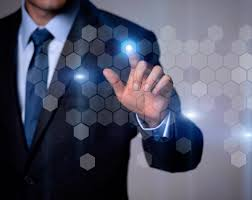 #6.Is there a lot of competition in this career? #7.What is the average wage for someone in this career?  Is there a chance of advancement?
Top executives are expected to face very strong competition for jobs. The high pay and prestige associated with these positions attract many qualified applicants.
Average wage: $175,110
There is a chance of advancement, it all depends on where and who your work for
For example, a top manager in a large corporation can earn significantly more than the mayor of a small town.
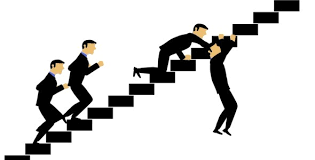 #8.What training/education is required for this career?
Many top executives have a bachelor’s or master’s degree in business administration or in an area related to their field of work. 
Top executives in the public sector often have a degree in business administration, public administration, law, or the liberal arts. 
Top executives of large corporations often have a master’s degree in business administration
Have work experience in a similar occupation
#9.Gain/losses made by the unions or associations
Top executives are not involved in unions
#10How many years of education, training, and skills are required to fulfill the requirements for this profession? Why is this career is expected to expand in numbers, or decline over the next few years?
4-5 years to get either your master’s or bachelor’s degree
Have work experience in a similar occupation so you know what you are doing
Skills: communication, decision making, leadership, management, problem-solving, and time management skills
This career is expected to grow if there is new organizations and expansion of existing ones, which makes the need for Top executives higher because they are essential for running companies and organizations and their work is central to the success of a company.
#11Analyze this career and analyze why it’s paid the way it is?  Why is the pay scale average where it is?  (high/low)  Does this average pay make it worth it for you to pursue this job when you look at training, education, etc.?
Median wage: 175,110
They are paid a lot because they are the most important part of a business, it helps its business reach its goals which makes a business successful
The average pay makes it worth pursuing this job
When I look at training and experience you should have to be a top executive it does not seem a lot to me and I think this is a good career to pursue.
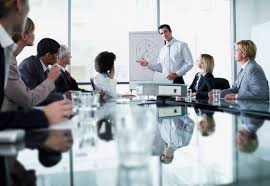 WORK CITED
"Home : Occupational Outlook Handbook: : U.S. Bureau of Labor Statistics." U.S. Bureau of Labor Statistics. U.S. Bureau of Labor Statistics, n.d. Web. 27 Dec. 2016.
Mayhew, Ruth. "What Challenges Do Unions Pose for Human Resource Management?" Business & Entrepreneurship - Azcentral.com. N.p., n.d. Web. 27 Dec. 2016.
Rowe, Randi Hicks. "What Challenges Do Unions Pose for Human Resource Management?" What Challenges Do Unions Pose for Human Resource Management? | Chron.com. N.p., n.d. Web. 27 Dec. 2016.